Lake Ann Elementary SFSP 
June LUNCH Menu
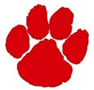 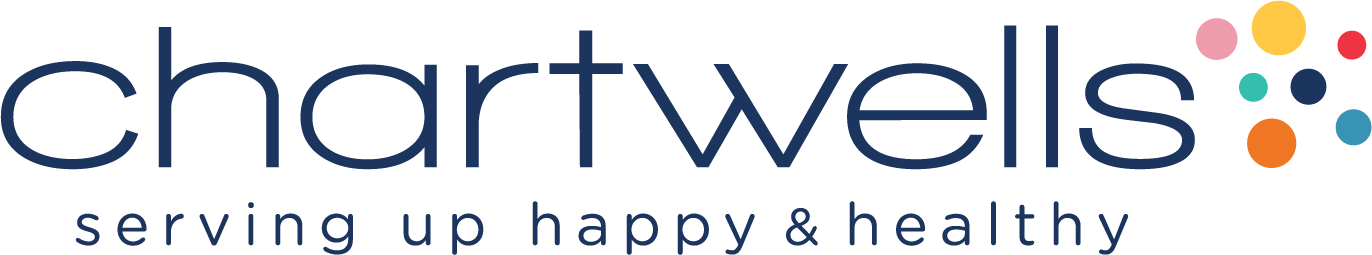 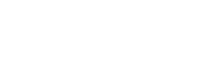 This institution is an equal opportunity provider